Association between PM-induced Reactive Oxygen Species and water-soluble elements of samples collected in Bucaramanga, Colombia
Gabriela Saavedra, Kento T. Mágara-Gomez

Final Project
Atmospheric Chemistry
April 24, 2018
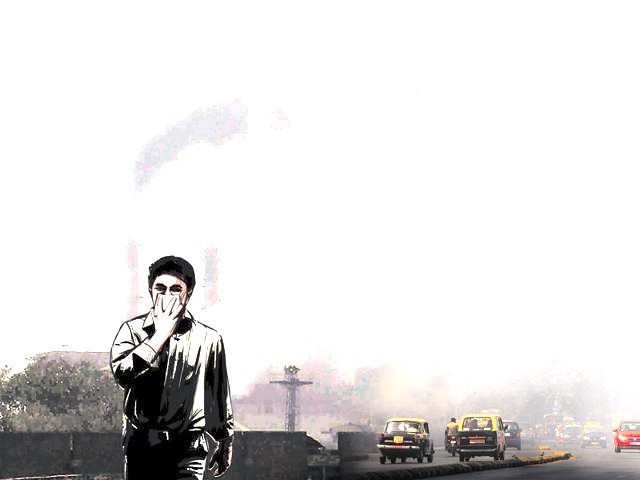 Particulate Matter (PM) adverse health effects
Exposure to ambient particulate matter caused 4.2 million deaths in 2015 (Landrigan et al., 2017).
(Tuet et al., 2016b)
https://goo.gl/DHbix8
PM-induced ROS formation
Reactive Species
ROS/RNS
Produced by physiological processes 
Cell signaling, gene transcription and immune response. 
Oxygen homeostasis (Seifried et al., 2007)
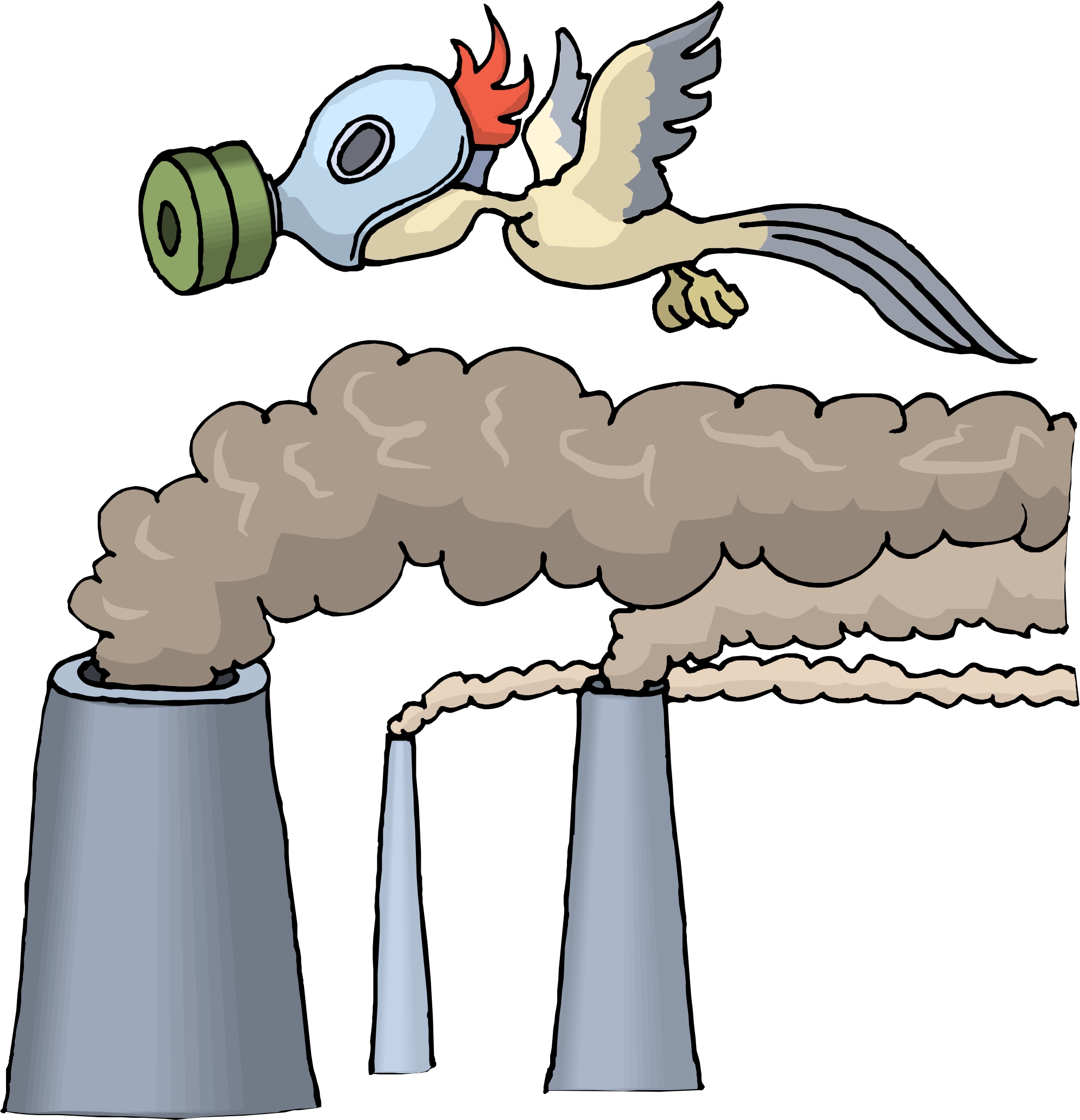 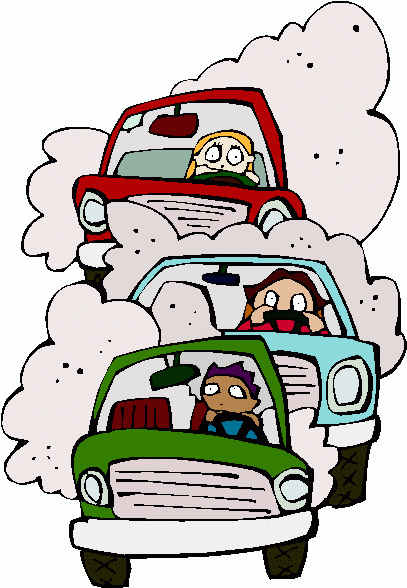 https://goo.gl/DHw5TW
https://goo.gl/DHw5TW
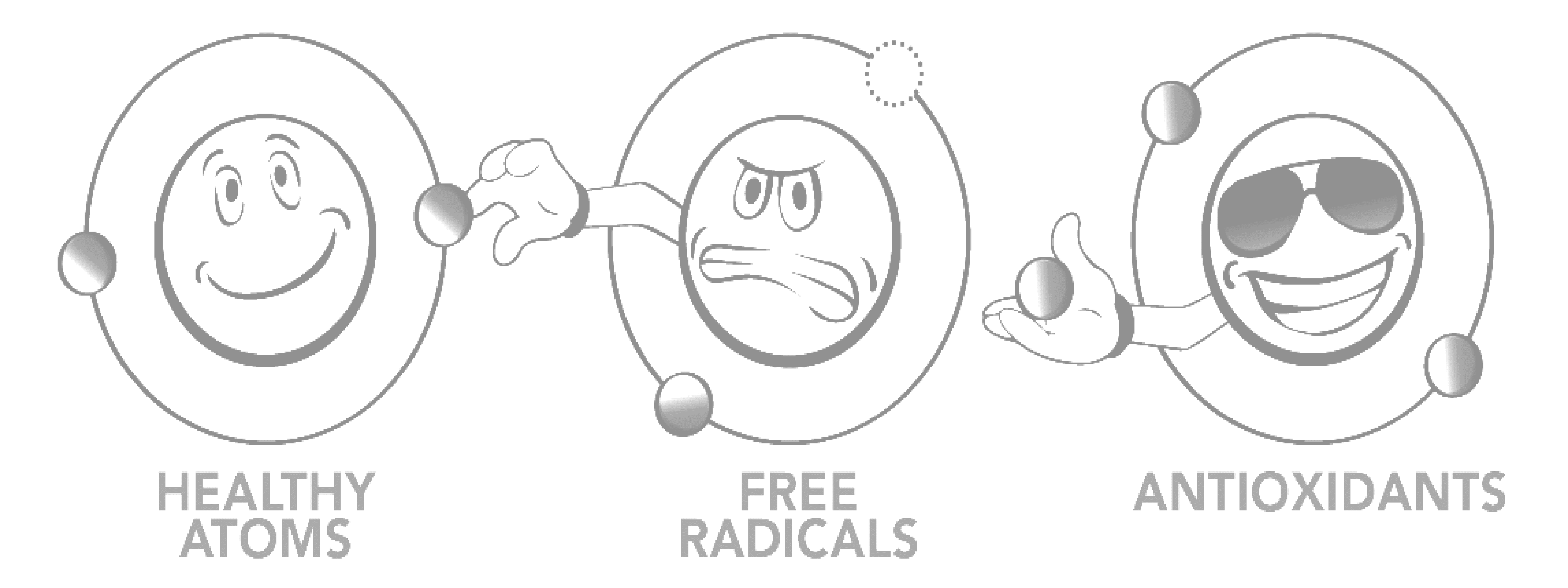 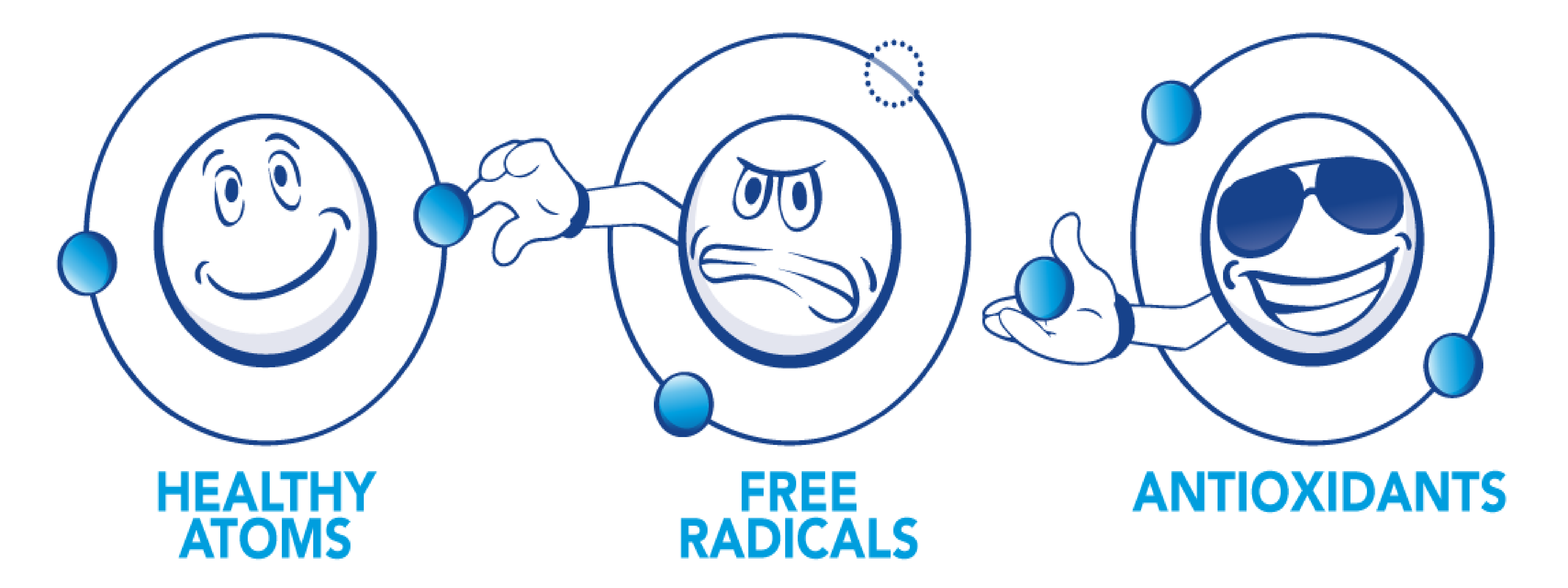 Damage to biological macromolecules
Alteration of gene expression
https://goo.gl/3dpqwJ
Oxidative stress
Inflammation
Chronic degenerative diseases
Modified from: (Marcadenti and Lopes Assis Coelho, 2015)
Metals associations to ROS production
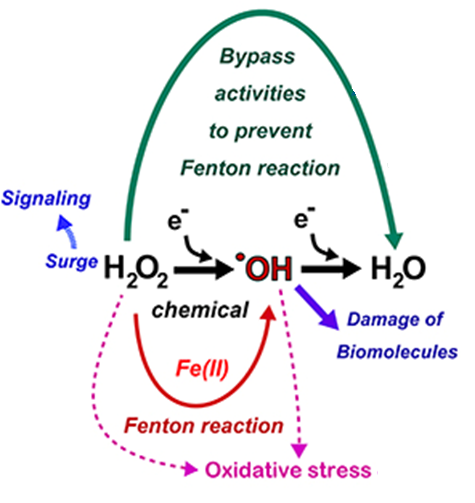 Metals contribute to ROS production via Fenton-Like reactions
Well-established link between metal-containing samples and mortality (T. Burnett et al., 2000) 

Verma et al., 2014  found strong and moderate correlations between specific metals (K, Mn, Fe, Cu, Zn) and the oxidative potential of PM samples
https://goo.gl/DEevSM
Vary depending on source emissions
PM exposure in Bucaramanga, Colombia
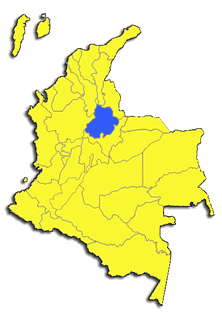 Developing countries are addressing high levels of exposure at much earlier levels of economic development than the present developed countries (Ochieng, Vardoulakis and Tonne, 2016).
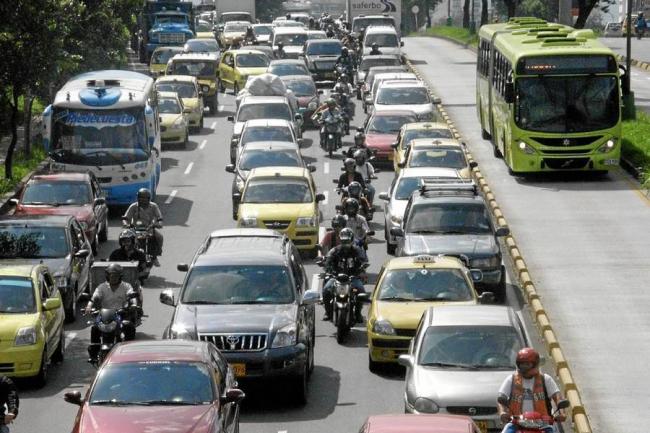 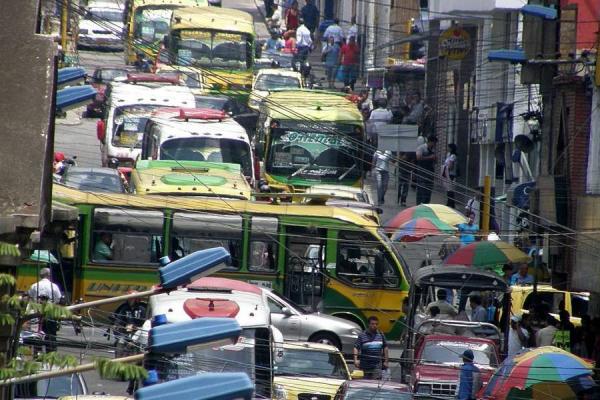 https://goo.gl/RneHkX
https://goo.gl/FCWLyh
Uncontrolled transport
 planning
Limited air quality 
management capacity
63% Vehicle fleet (UPME, 2010)
Aims of the study
Main objective: Correlate PM-induced oxidant production with water-soluble elements from samples collected in Bucaramanga, Colombia


Specific aims: 

Compare two sites of Bucaramanga with High and Low PM10 concentration records. 

Determine the elemental composition of the samples collected.

Calculate the correlation coefficients between the metal concentrations and the ROS produced.
Methods: Filters collection
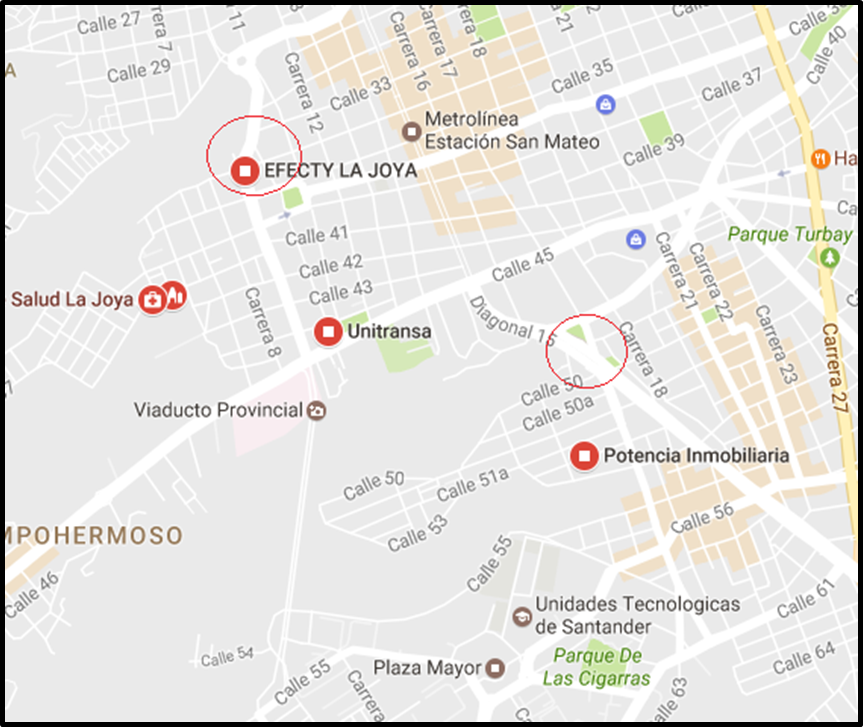 Medium Volume particulate sampler (URG-3000ABC)

The filters was collected every five days during one year. 

¼ 47 mm Teflon filters
La Joya
Transito
Methods: Composite samples
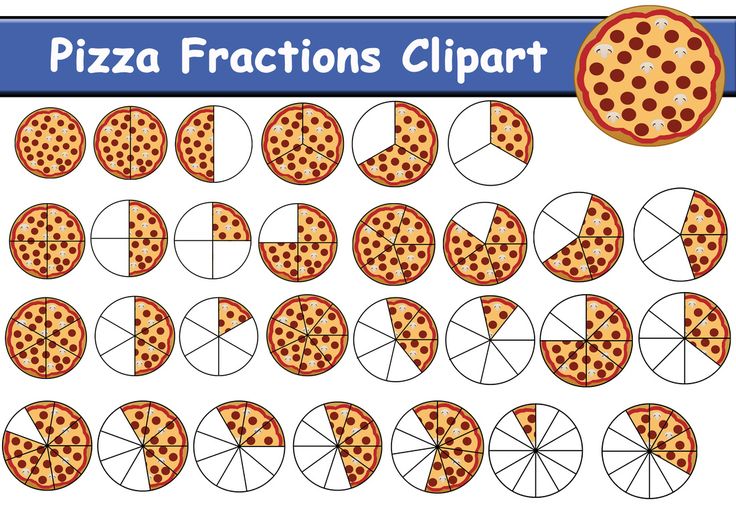 2 Punches of 1.5 m2 per Teflon filter
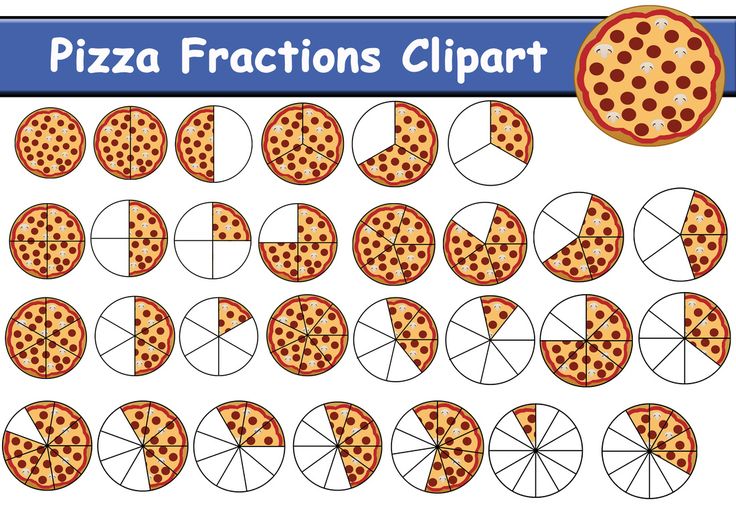 Chemical Composition

Water soluble ions: Ion chromatography

 Total elements: ICP-MS (Thermo-Finnigan Element 2)

Total Organic Carbon (TOC): Standard method for TOC (ASTM D 7573-09)
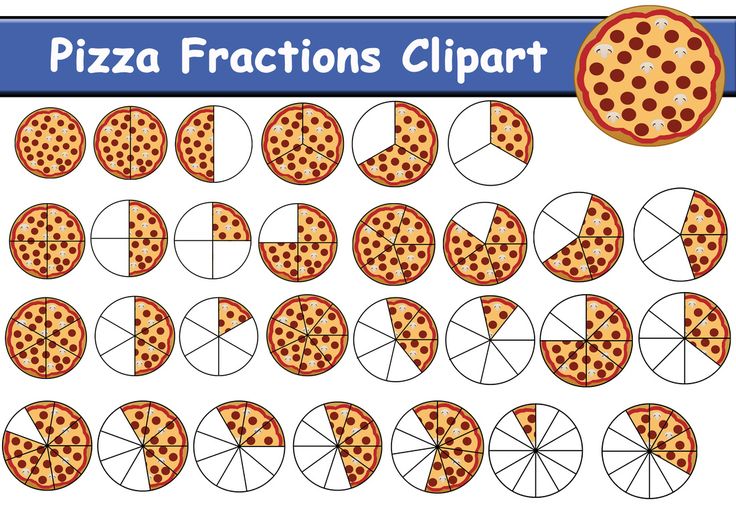 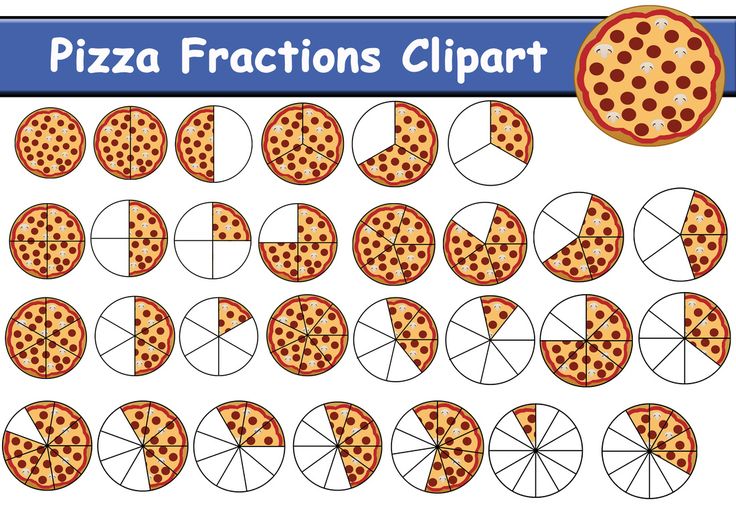 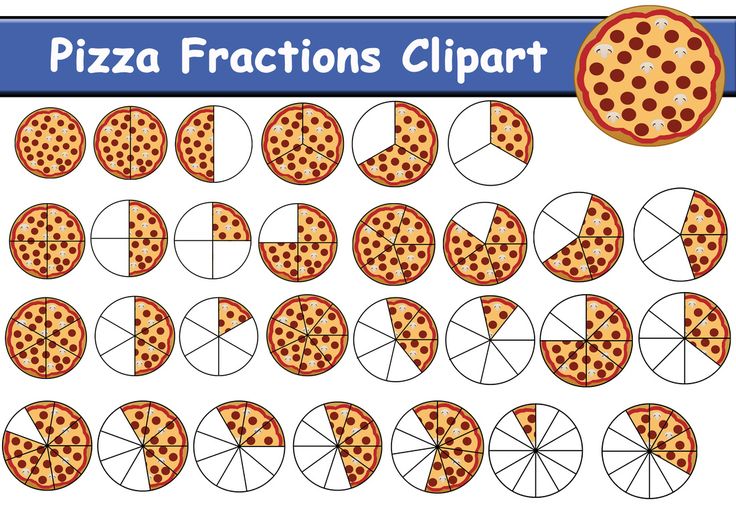 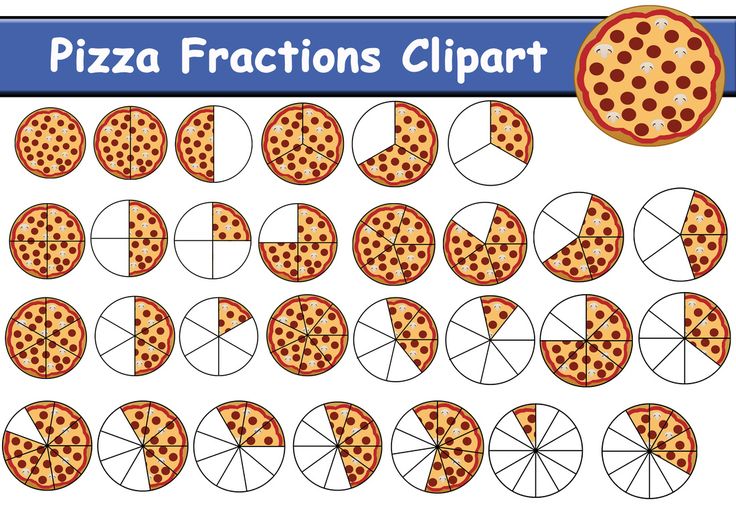 https://goo.gl/jWRz2x
UW-Madison & Wisconsin State Laboratory of Hygiene  Trace Element Research Group
Methods: ROS produced
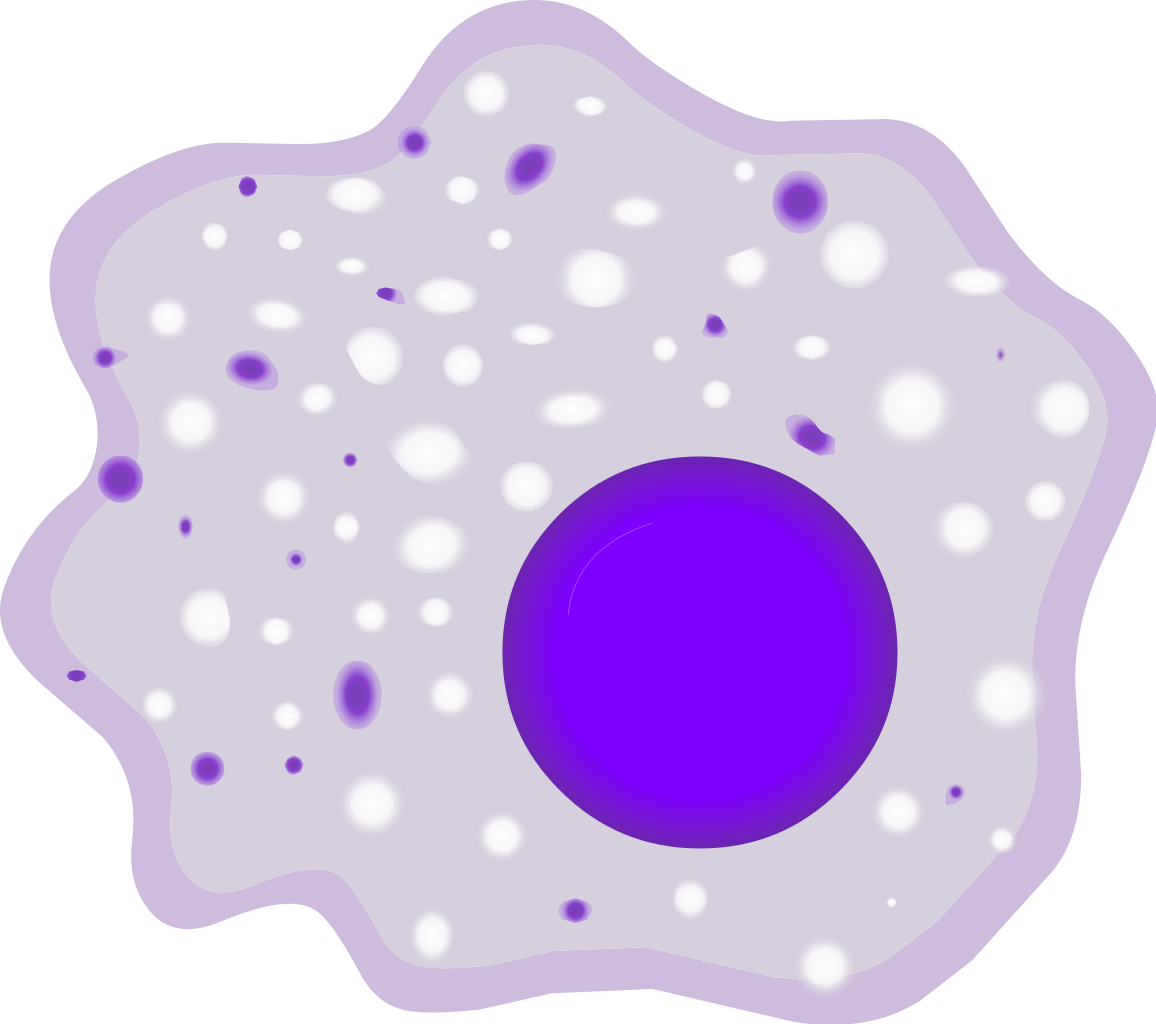 Rat alveolar cell line NR8383
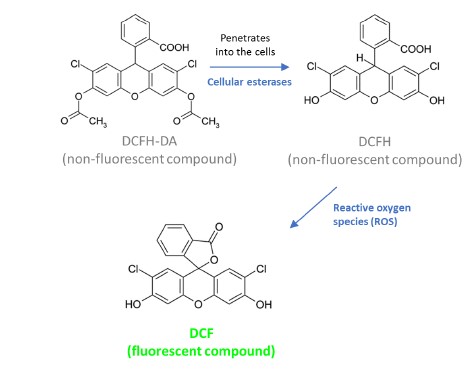 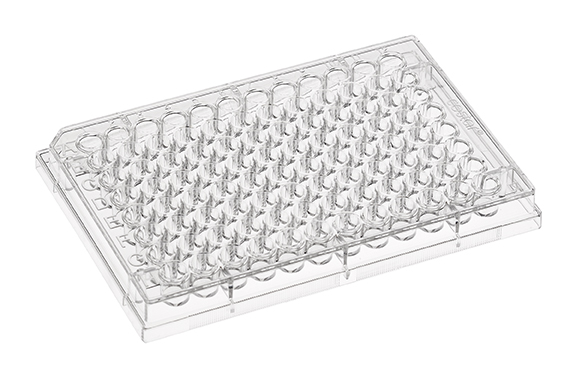 Incubated in a 96-well plate
Exposed to probe
Exposed to filter extracts
https://goo.gl/MPnEno
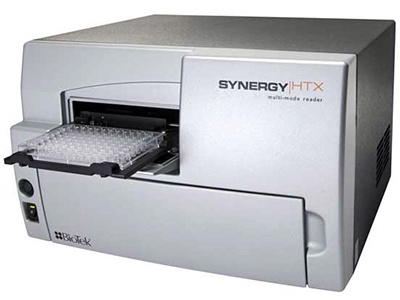 Measure fluorescence intensity
Results: PM2.5 concentrations
22.9 µg/m³
16.9 µg/m³
Vehicular emissions = 85% of incidence
Results: PM2.5 concentrations
Wind rose plot from October 2014 to Marzo 2016
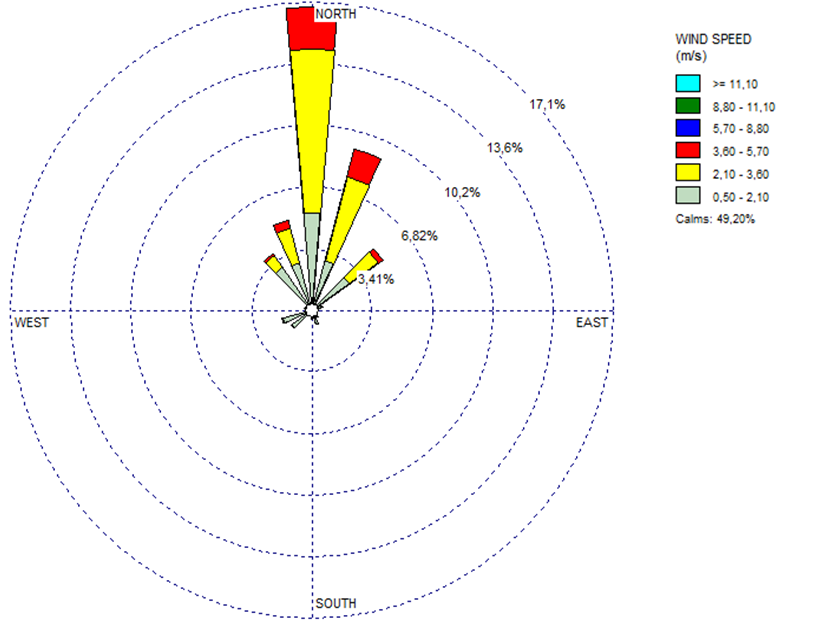 WRPLOT view
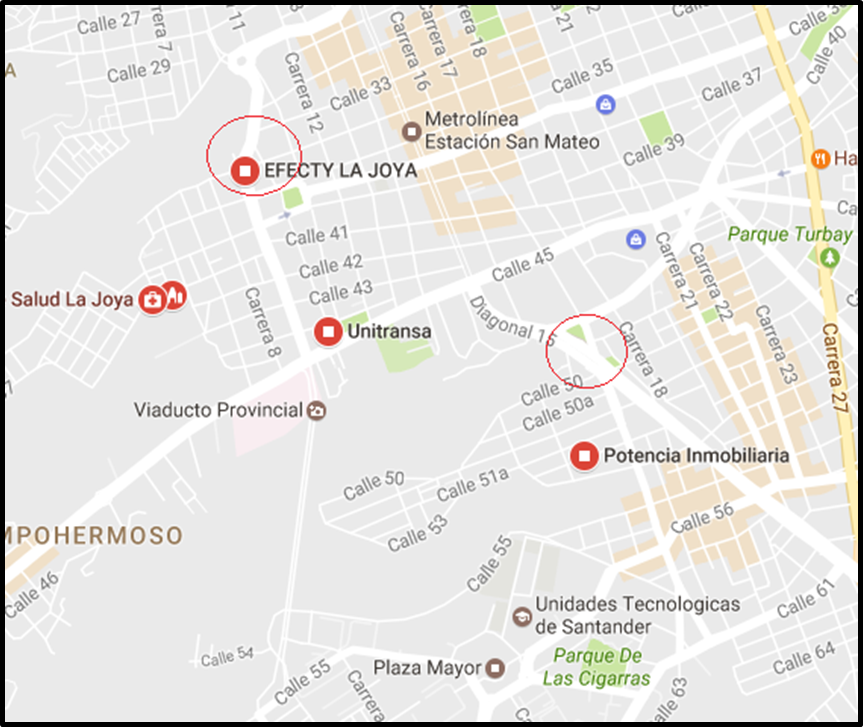 PM2.5 concentrations in La Joya were influenced by transport from Transito site.
Results: Total metal concentrations
Results: Elemental composition
Results: ROS produced
Results: Correlations to ROS activity
Correlations:

Moderate
Weak
(Accordance with T. Burnett et al., 2000)
* P <0.05
Results: Correlations
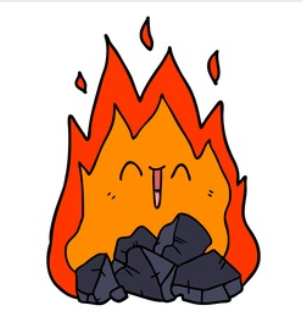 (Deonarine, Kolker and Doughten, 2015)
https://goo.gl/YhQqLG
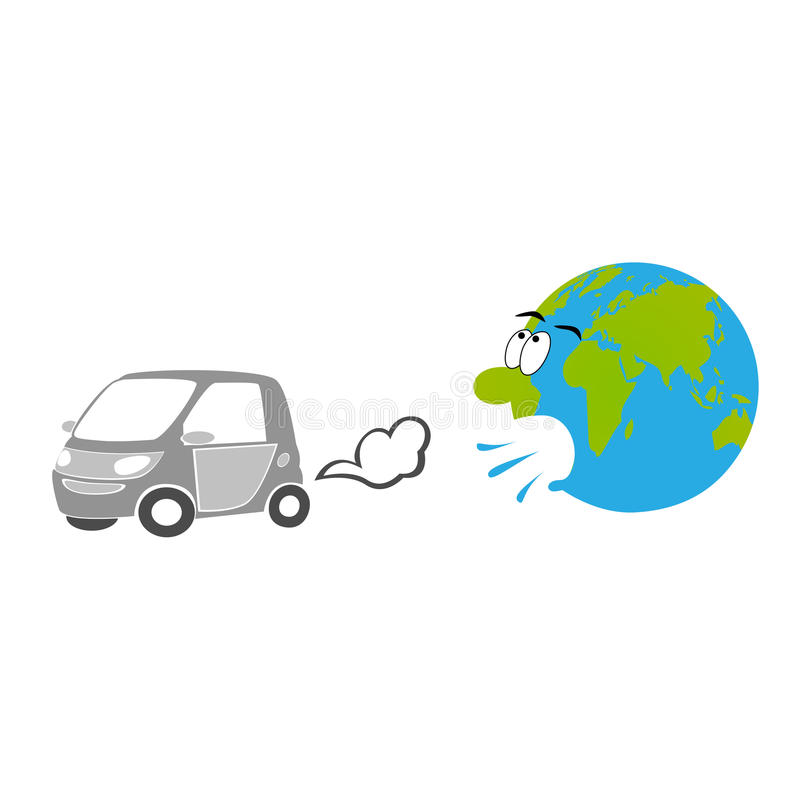 https://goo.gl/NC5LxA
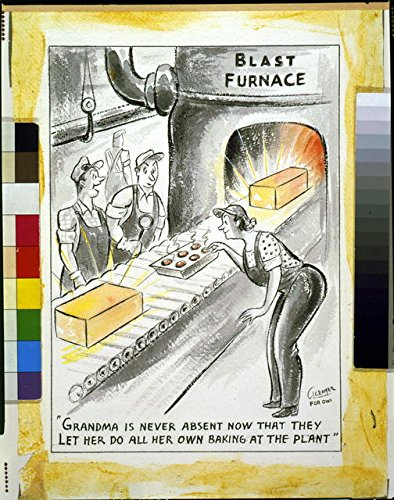 (Sullivan, 1969)
https://goo.gl/XCzG1V
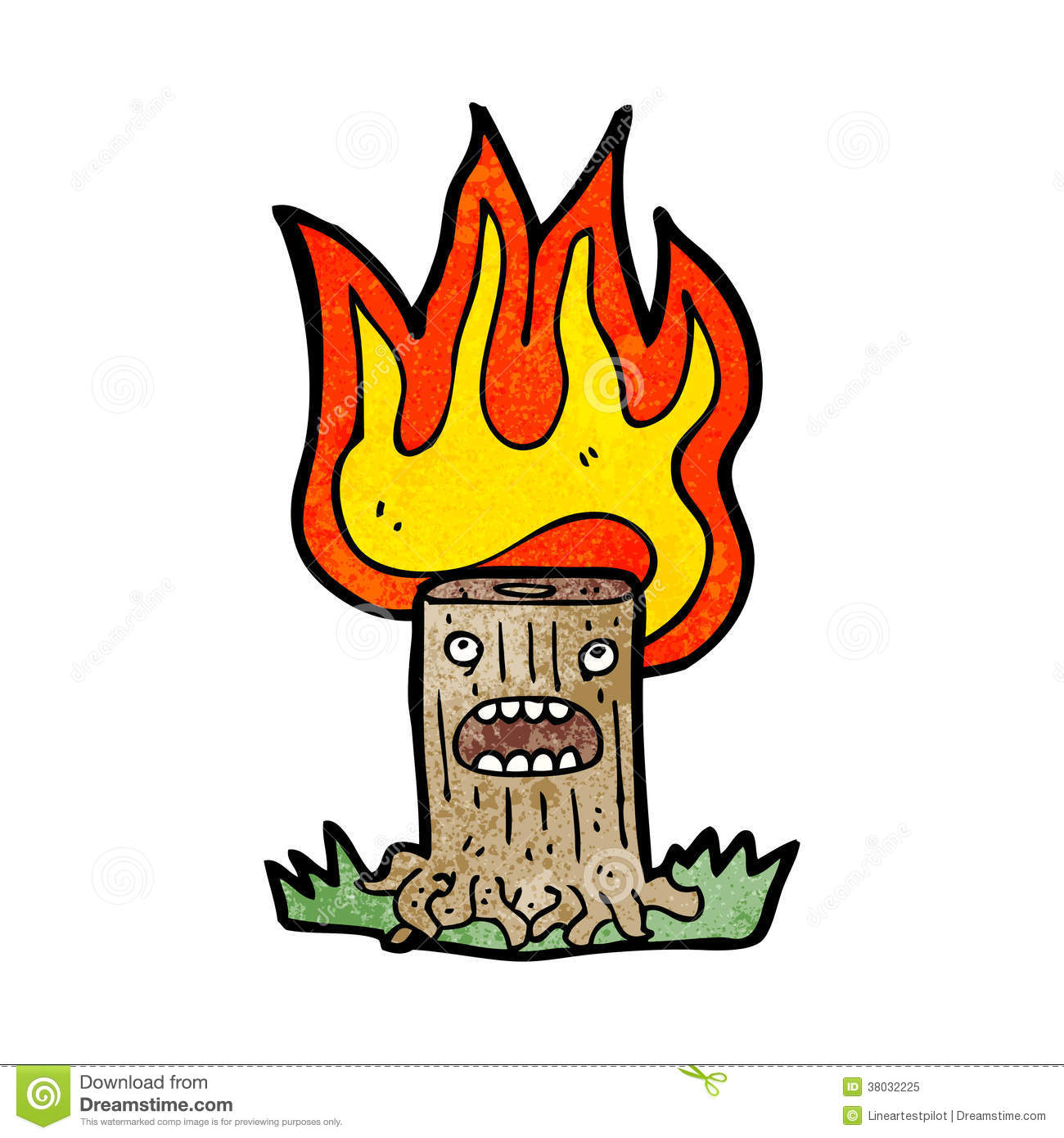 (Verma et al., 2014)
https://goo.gl/8fGiam
Conclusions
Total water soluble elements had better correlations to ROS activity than PM2.5, BC and TOC in both Transito and La Joya sites (Accordance with T. Burnett et al., 2000). 

In Transito: Ni, Mn and K presented moderate correlations with ROS activity. Ni, Mn and K are mainly emitted by coal combustion, blast furnaces and biomass burning, respectively. (These sources are not major contributors according to PMF analysis). 

In La Joya: Ni, V, K presented weak correlations with ROS activity. 

 Pb, Cr, V and S concentrations may be associated to poor fuel quality. 

The correlations between ROS activity and specific metals were stronger in Transito site than in La Joya (proximity to sources).  

This study highlights the importance of regulating minor sources, which have  greater contributions to PM induced cytotoxicity and oxidative stress than major sources.
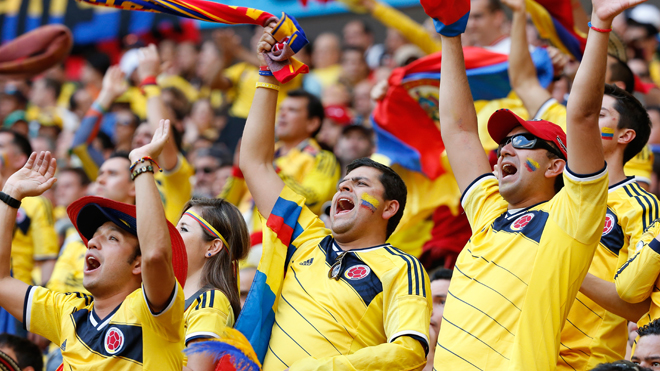 Thank you!
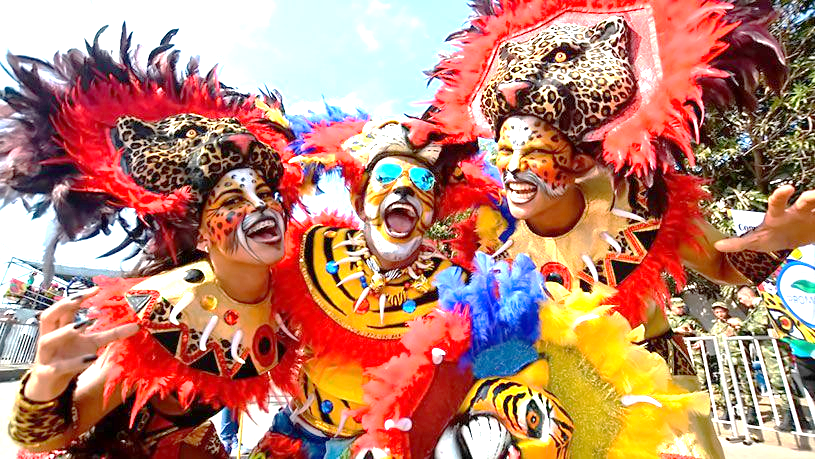 Questions?
Methods: PM Source apportionment
40%
21%
45%
19%
22%
24%
(López, Zapata and Mágara-Gomez, 2016)
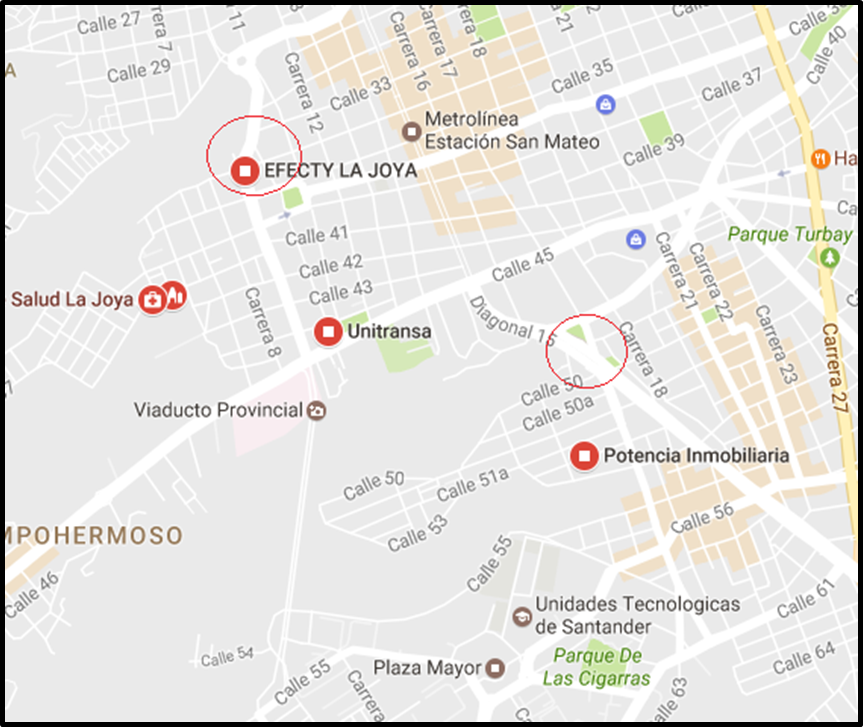 Wind rose plot from October 2014 to Marzo 2016
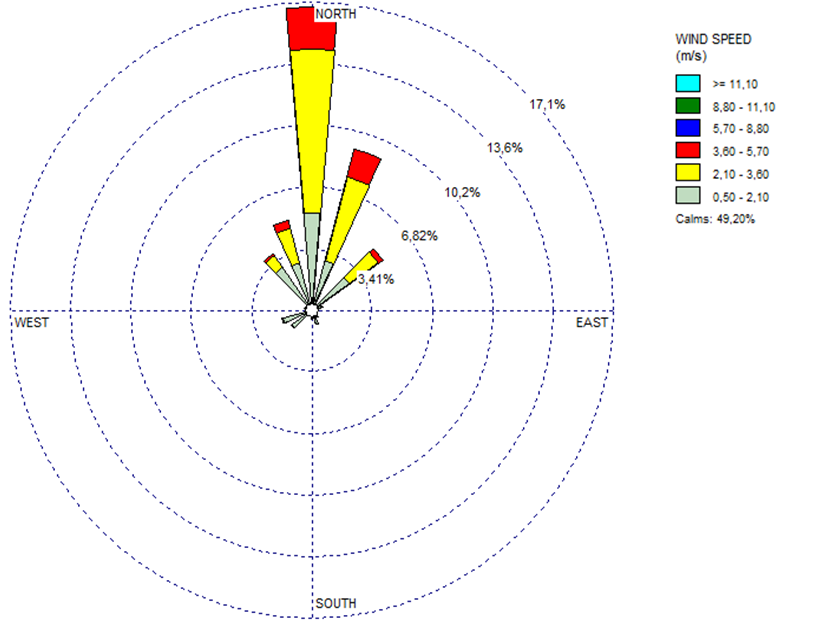 (Camacho, Saavedra and Mágara-Gomez, 2016)
WRPLOT view
Results: Elemental composition
Results: Elemental composition